2013 Virginia Statewide Acquired Brain Injury Needs and Resources Assessment
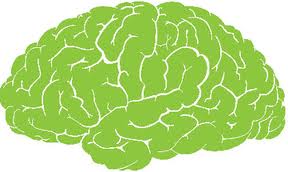 Virginia Commonwealth University

Survey and Evaluation Research Laboratory
Funding was provided through Grant Number 6 H21MC06763-05-02, and awarded to the Virginia Department for Aging and Rehabilitative Services by the U.S. Department of Health and Human Services, Health Resources and Services Administration.
FUNDING
OBJECTIVES
To identify service needs of individuals with ABI and their families/caregivers (i.e., Health, Rehabilitative and Therapeutic Services, Housing, Employment)

To better understand the existing resources and programs in order to identify gaps in services for individuals with ABI in each of the regions within Virginia
ASSESSMENT ACTIVITIES
6 focus groups for caregivers and survivors 

Web and Mail Survey targeting Survivors

Web and Mail Survey targeting Caregivers and Family Members

Web and Mail Survey targeting Professionals who serve ABI Community
Demographics of Participants
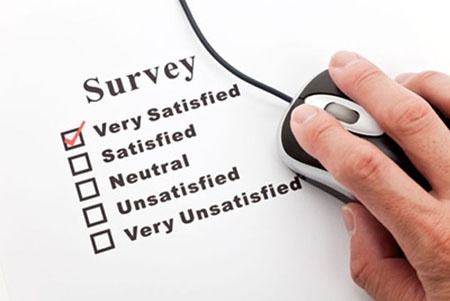 PARTICIPANTS
Focus groups 
22 ABI Survivors Participated
19 Caregivers/Family Members Participated

Survivor Survey 
213 Survivors Completed

Caregiver Survey 
182 Caregivers Completed a survey for themselves and the Survivor for who they give care

Provider Survey 
60 Providers Completed, 53 were included in analysis
Where Participants Reside
[Speaker Notes: This slide shows which district the participants submitted surveys from.  While most caregivers were pretty evenly divided between the Tidewater, Capitol, Northern Virginia and Blue Ridge districts, nearly half of all survivors came from the Tidewater and Capitol districts.]
Survivor Description
75% Attended at Least Some College

51% Male and 49% Female 

Mean Age was 47 

87% were Caucasian 

65% of Survivors were Employed Full time at the time of their injury, only 21% reported working Full-time now
[Speaker Notes: Note: Nearly 40% of survivors were currently unemployed or on full disability.]
Caregiver Description
Nearly 3/4ths were 50 or older

Mean Age 56 

82% were female

87% were Caucasian

51% were the Parent of the Survivor, with another 24% being the Spouse of the Survivor
Provider Description
57% were private, 43% were public

37% only served Survivors

61% serve both Survivor and Caregivers/Family Members
Severity of Injury
[Speaker Notes: Of those who knew, 68% of the survivors described by a caregiver, and 58% of the participating survivors reported that their injury was severe, leaving them unconscious for more than a day.]
Problems Resulting from Injury
[Speaker Notes: 86% of survivors and 94% of the participating caregivers reported some sort of a cognitive injury from their injury.]
What we found out about Needs…
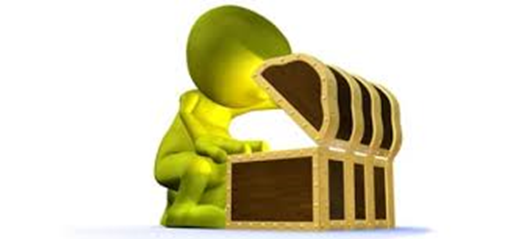 ABI Caregivers Need More Help
[Speaker Notes: More than 60% of caregivers report that they provide all or most of the care, with over half, or 54%, indicating that they need help or more help in caring for the survivor.  Most caregivers said that they could not afford this help and that there were not enough resources available in their area.  More than half (56%) of the caregivers from Southern Virginia reported that they are not receiving the level of help that they need due to lack of resources in their area.]
Slightly less than Half of Survivors are NOT Living Where They Want
[Speaker Notes: 42% of survivors who were participating reported that they do not currently live where they want to live. In order to live where they would like, two-thirds reported that they would require financial assistance, and 46% reported that they would need community living services, and 46% said that they would need information and resources.]
The Majority of Caregivers and Survivors Reported NOT receiving Information/Advice After ABI
[Speaker Notes: 61% of caregivers and 53% of survivors reported that they were not provided with information or advice about services available for persons with an acquired brain injury.]
A Third of both Survivors and Caregivers were Unsatisfied with the Information/Advice they Received Immediately after ABI
[Speaker Notes: 31% of Survivors and 29% of Caregivers were somewhat unsatisfied or very unsatisfied with the care received within the first 6 months of injury.]
Paid Assistant Services (PAS)
28% of survivors and 51% of caregivers reported that the survivor needs physical assistance to carry out their daily activities (i.e. Bathing, Dressing, Preparing Meals)
 
44% of Survivors and 58% of Caregivers, who need help, report using a PAS 

Of those not currently using a PAS, 84% of Survivors and 53% of Caregivers report that they would be interested in having a PAS

PAS needed for an average of 40 hours reported by both Survivors and Caregivers
ABI Training Level of Staff
[Speaker Notes: Most organizations reported that they provide education or training about brain injury to staff members (75.5%).  A quarter of organizations reported that they believed their staff is either under-trained or not at all trained to serve persons with brain injuries.  Nearly 40% report that staff is moderately trained, and 34% report that staff is highly trained. 83% report that they are interested in receiving education or training about brain injury for their staff.]
Worry about Future Living Arrangement…
[Speaker Notes: When asked whether they (or their family/survivor) worry about where they will live in the future, only 18% of caregivers and 37% of survivors indicated that no one worries about this.]
Areas Where Future Services May be  Needed
[Speaker Notes: 89% of caregivers and 77% of respondents reported that their survivor/they will need Medical, Therapy, or Rehabilitative Services in the future.  Fewer respondents felt that they would need Education or Employment Services or Community Living Support in the future.]
Existing Resources and Gaps…
Services Offered By Providers
[Speaker Notes: More than half (52%) of the responding organizations provide residential services, with larger numbers providing these services for the adult population than for children.  Most providers (76%) offer medical or therapeutic services.  While they are more likely to provide these services to adults, 39% provide these services to children. Nearly 90% of providers offer rehabilitation services of some sort.  While they are less likely to serve children, over half do (52%). Three out of four providers offer some sort of education or employment services.  Community living support services are provided by 63% of our respondents.  Again, they are more likely to provide this service to adults, though 35% report serving children.]
Greatest Gaps in Service as Perceived by Providers
[Speaker Notes: When looking at specific services, overall, the largest gaps were perceived for Behavioral Therapy (52%), Supported Living (48%), and Group Residence (46%).  Four of the top six gaps fell in the area of Housing and Residential Services, suggesting the greatest needs may fall to a need for more alternatives for living arrangements.  From our survivor survey we learned that 42% of survivors do not live where they would like to live.]
Do you currently need service?
No
Yes
Next Question
Are you receiving?
Yes
No
Other
Can’t Afford
Does it meet needs?
Not Available
Yes
No
[Speaker Notes: Within this section, respondents of both surveys (survivor and caregiver) were asked about various services that they may or may not need and whether or not they are currently receiving the service if needed.  For each service, they were first asked if they had a need for that service.  If they indicated that they did, they were asked whether or not they were currently receiving the service.  If they answered that they were currently receiving the service then the survey followed up with a question asking whether the service met their needs or not.  If they needed the service but were not receiving it they were asked why they were not, and three options were provided: not available, no funding/cannot afford, or some other reason.]
Greatest Unmet Needs Reported were…
[Speaker Notes: It is interesting to compare the greatest needs of the survivors as indicated by the survivors completing the survey, to the perceptions of the greatest needs as indicated by the caregivers. The findings for these two groups are somewhat different.   Most notably, the caregivers express greater unmet need overall; of the 44 services listed on the surveys, caregivers indicated a greater unmet need than survivors on all but 4 services. When reviewing the 4 services with the greatest unmet need, cognitive therapy and individual counseling services makes the list for both survivors and their caregivers.  In fact, cognitive therapy is at the very top of the list for both groups.]